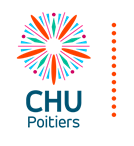 SDC pédiatrique de Poitiers
Dr BLANC, Mme CHERIOUX IDE, Mr CADON Psychologue
14/06/2024
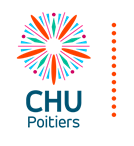 CREATION
Appel à projet de l’ARS pour la labellisation de centre de prise en charge de la douleur chronique pédiatrique
Dépôt du dossier en novembre 2022
Labellisation début 2023
Début de l’activité clinque le 02/11/2022 avec un médecin seul 0,5 ETP puis rejoint en septembre 2023 par un psychologue 0,5 ETP et en novembre 2023 par une infirmière 1 ETP
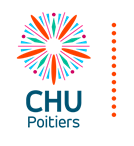 FONCTIONNEMENT
Contact par parent ou médecin traitant :
Mail : douleur.pediatrie@chu-poitiers.fr
Téléphone : 05.49.44.33.02
Demande du courrier du médecin traitant ou d’un médecin adresseur
Envoi d’un questionnaire douleur ou questionnaire céphalées 
À réception du courrier et du questionnaire rempli : RDV fixé
1 créneaux par semaine pour une consultation urgente
Délai de consultation :
Pour les 1ères fois : 2 mois
Pour les suivis : 1 semaine
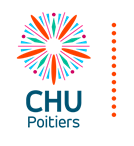 FONCTIONNEMENT
Indication : douleurs > 3 mois ou récurrente toutes localisations, toutes pathologies
1ère consultation 2h :  
Entretien parents-enfant
Entretien enfant seul s’il accepte
Réunion de synthèse pluriprofessionnelle 
Restitution parents-enfants et proposition de prise en charge
Consultations de suivi médical 45 min :
enfant seul s’il est d’accord et fonction de l'âge, puis parents-enfant
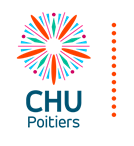 FONCTIONNEMENT
Consultations infirmière : mise en place de Tens, suivi de Tens, évaluation intermédiaire entre 2 consultations médicales
Consultations psychologue : travail de la gestion des émotions
Réflexion en cours sur la mise en place d’un groupe d’enfants douloureux/migraineux
Avis dans les services de pédiatrie
Prise en charge en HDJ pour perfusions d’antalgiques, et en cours de développement pour la pose de patch de Qtenza (en coordination avec la CETD adulte)
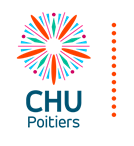 FONCTIONNEMENT
Participation au CLUD : création et mise à jour de protocoles, gestion des effets indésirables dans le domaine de la douleur
Actions de formation :
Interne : paramédicaux, internes de pédiatrie
Externe : présentation dans des congres, FMC
Participation à la recherche : actuellement 1 patient inclus par le centre dans l’expérimentation cannabis
Sur le plan régional :
RCP inter régionale de douleur chronique pédiatrique/3 mois
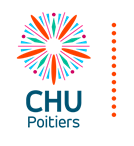 ACTIVITE 2023
42 patients, 87 consultations
23 téléconsultations pour 6 patients (déjà vus au moins 1 fois en présentiel)
Sur les 42 patients :
2 venant du 16
5 venant du 17
6 venant du 79
28 venant du 86
1 venant du 92 (mais en internat dans le 86)
1 à 6 consultation par patient, le plus souvent 2-3
ACTIVITE 2023